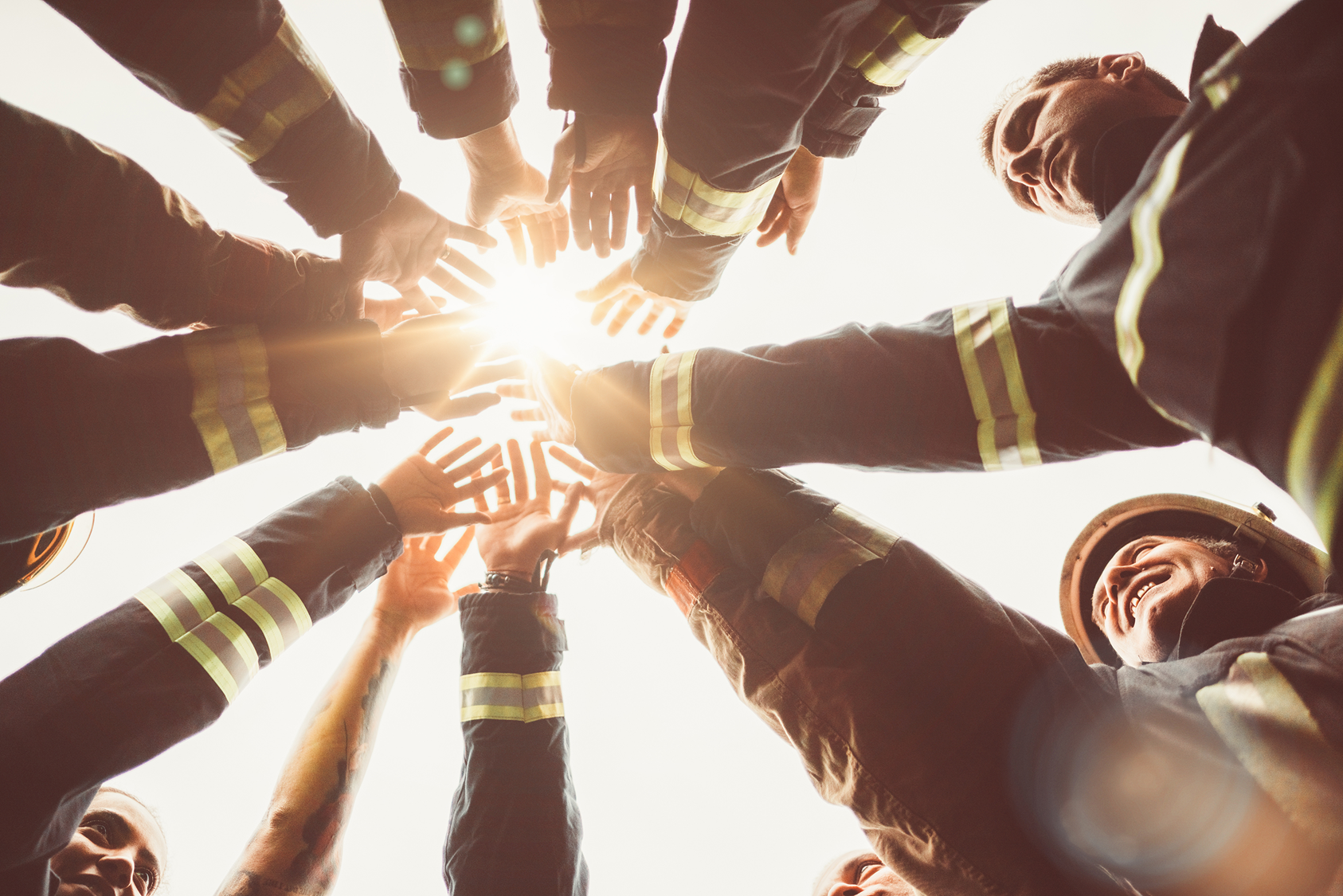 Evaluating Workers’ Learning Derived From Active Safety Training
Michigan Aggregates Association
Annual Convention 
February 7-9, 2023
Battle Creek, MI
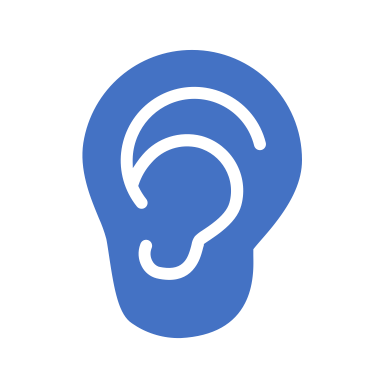 What I Hear….I Forget


What I See….I Remember


What I Do….I Understand
Passive:  PowerPoints, Videos and Lectures

Virtual: Zoom or Other On-line Platforms

Active: Discussion Groups, Activities and Games
Advantages and challenges of current training tools
Improving the Effectiveness of Safety Training
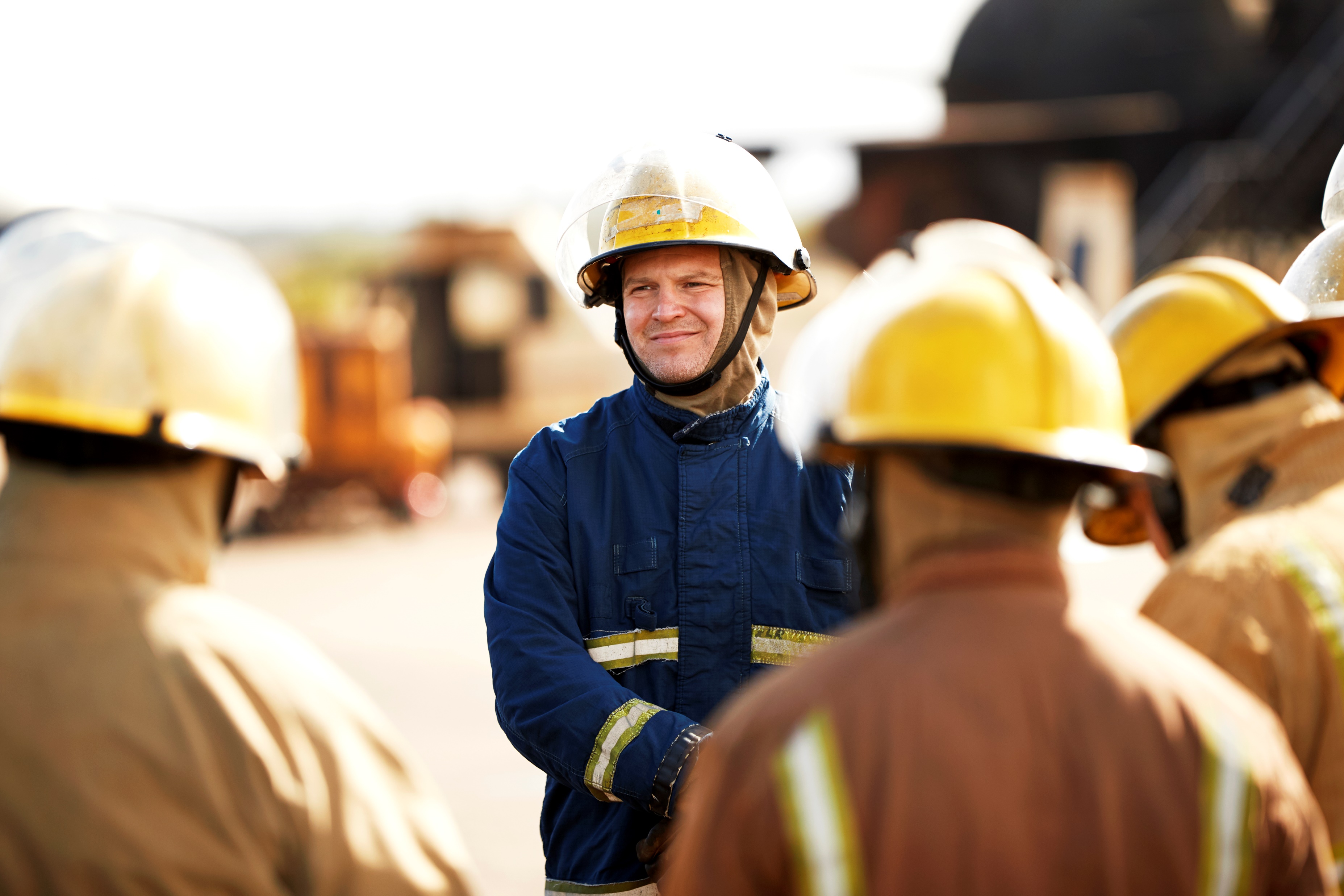 Stop: the “Same Old Stuff,” teaching people what they already know

Workers: Know the safety rules, regulations and company policies

Millennials and Gen Z’ers : Want to know the “why”
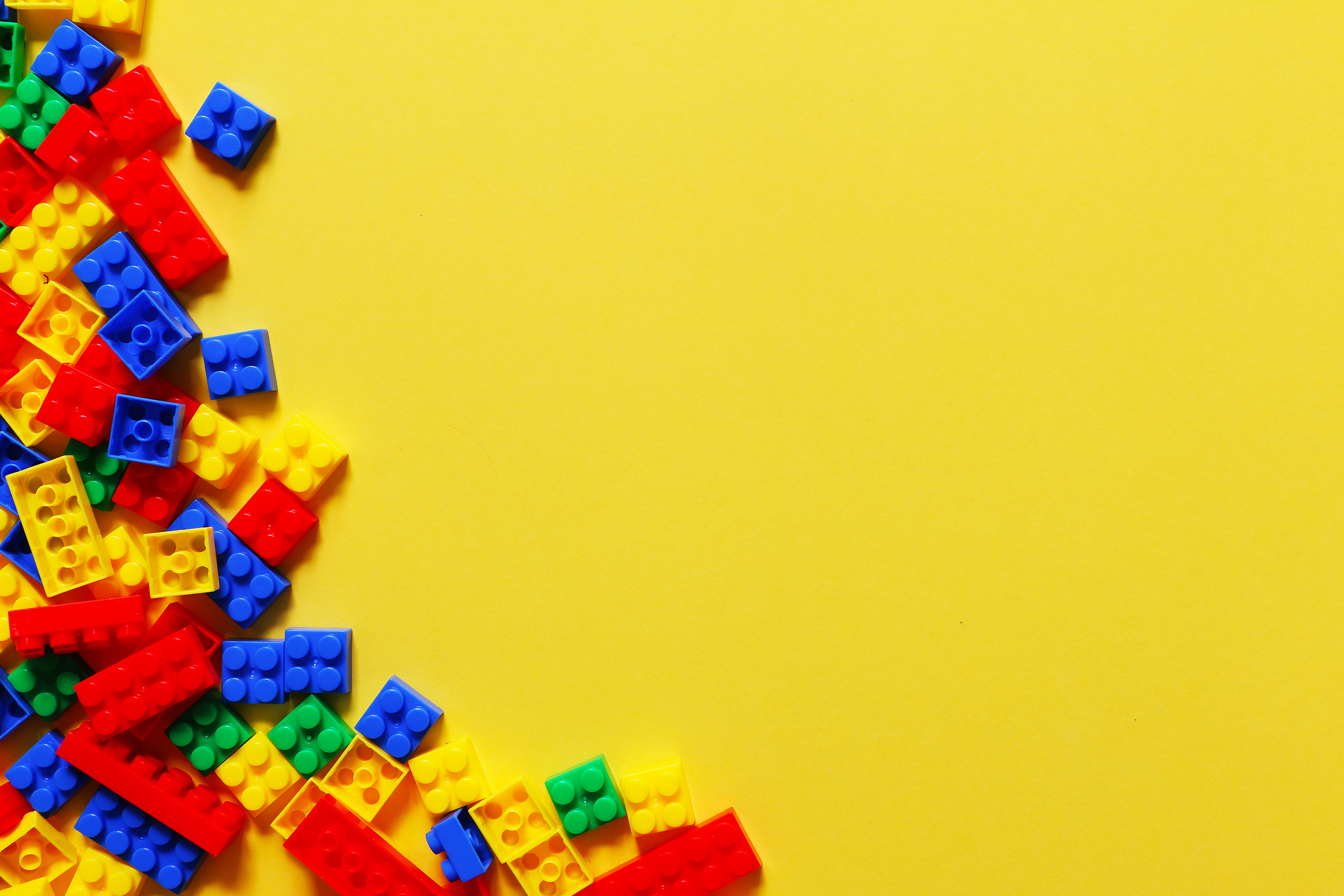 Robert Mager’s Rules of Learning
Rule 1: Training is only appropriate when two conditions exist
There is something people do not know how to do
They need to be able to do it

Rule 2:  If they already know how to do it, more training will not help

Rule 3: Skill alone is not enough to guarantee performance

Rule 4:  You cannot store training…use it or lose it
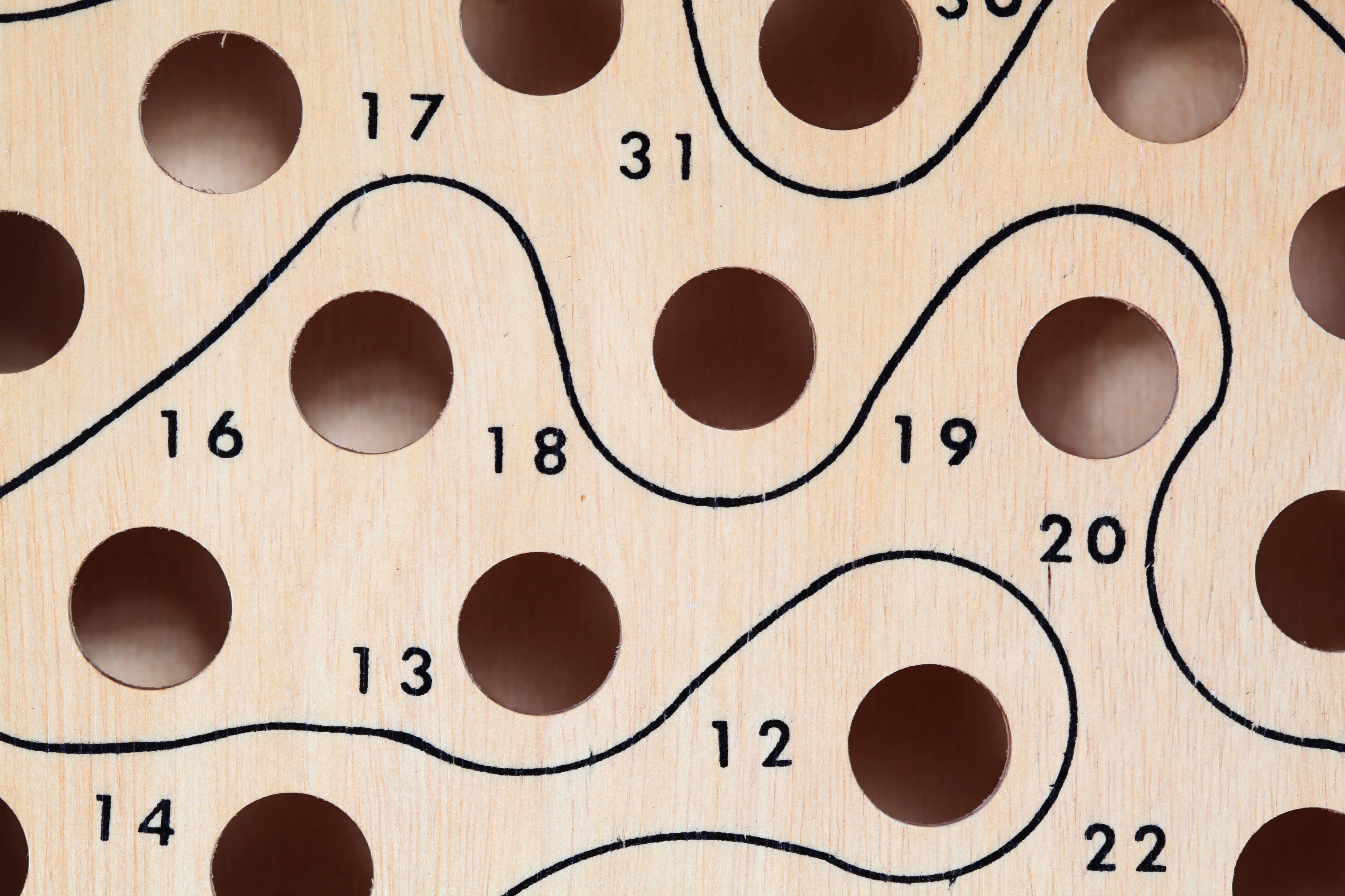 Malcom Knowles: Assumptions of Adult Learners
Self-Concept: As adults move through life, they become more self-directed
Learner Experience: Adult learners bring a wealth of knowledge to the learning process
Readiness to Learn:  Adults want to learn things that help them accomplish relevant tasks. They will learn what they want to learn and reject the rest
Orientation to Learning: Adult learners want to solve problems
Research on Retained Learning
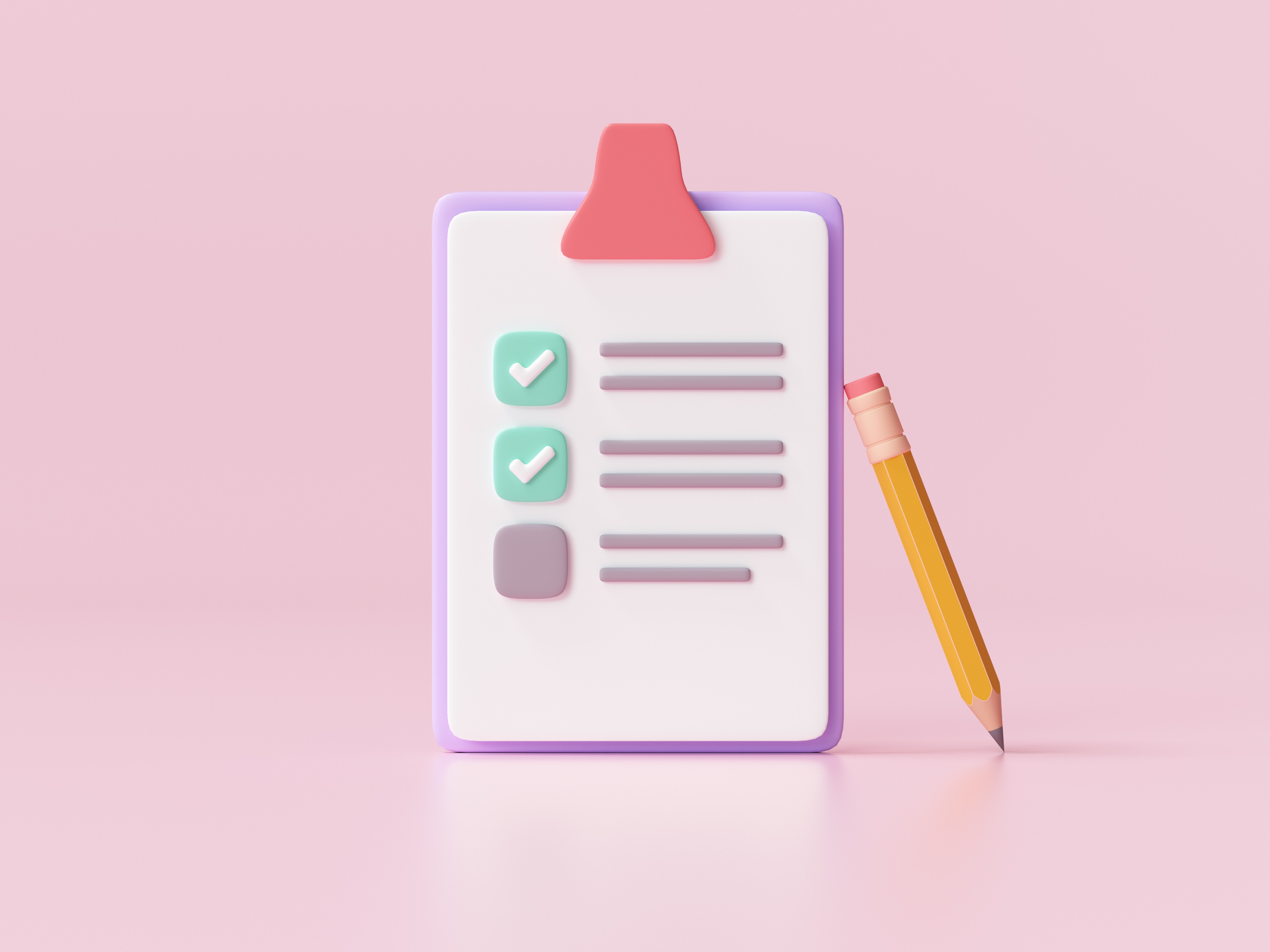 Survey Results from 4,000 Front-line Workers 2014-2022
On using passive learning delivery processes
89% do not believe they learned from training delivered using passive processes

On learning delivery preferences
95% preferred to be involved and active during training events

On having training delivered using active processes
93% liked participating in discussions, participating in learning activities/games or using training aids
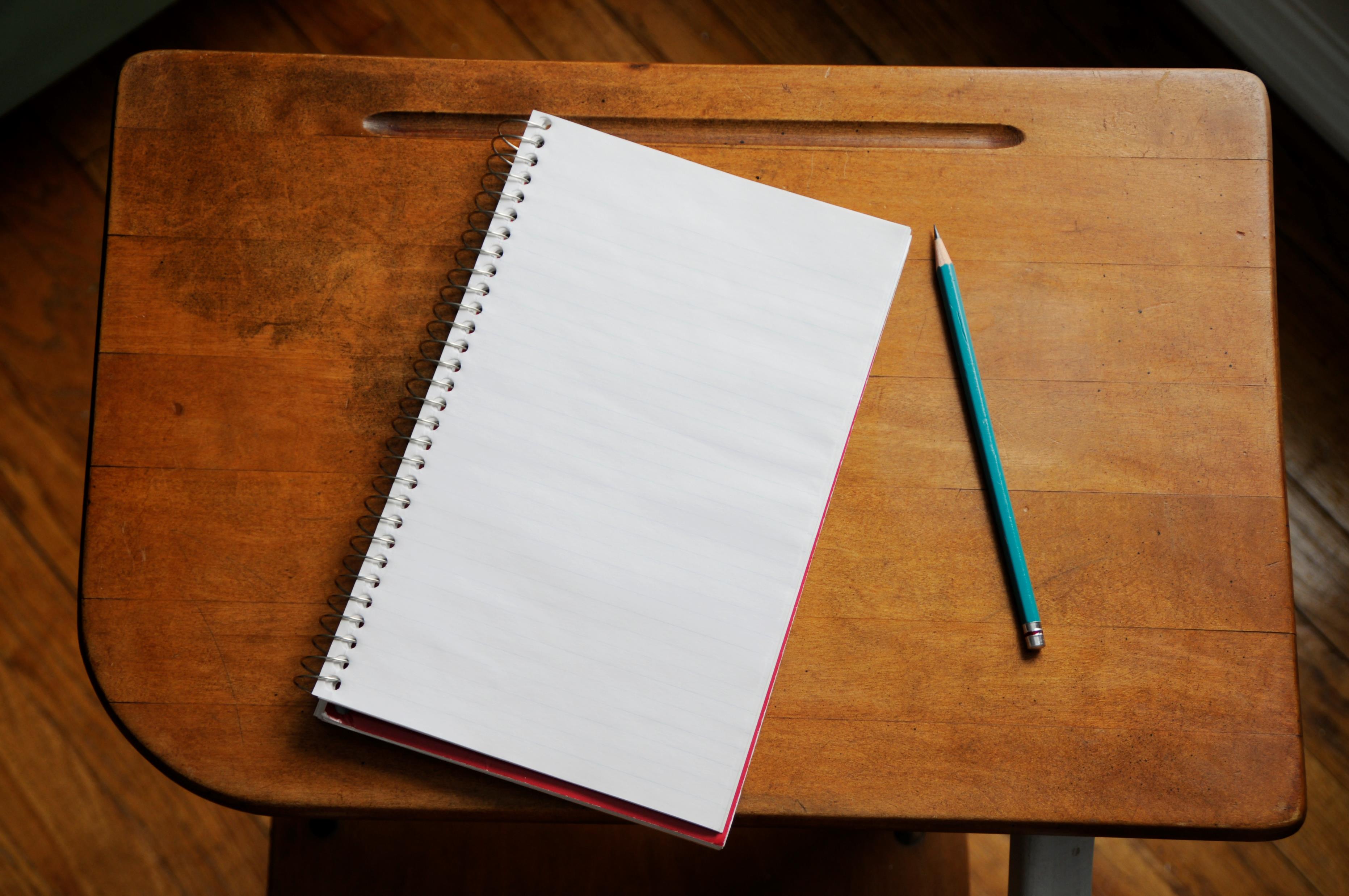 1,377 Written Comments
71%: Positive about the active learning processes
24%: Administrative comments about chairs, length of class, food, not liking to talk in front of others, constructive criticism or keeping them awake.
5%: Specifically expressed a dislike for PowerPoints, lectures and same old movies
100%: In 2022, 325 front-line workers were asked “as adults, what is your preferred way of learning or how do you learn best”?
Harvard Research-2019 (Deslauriers)
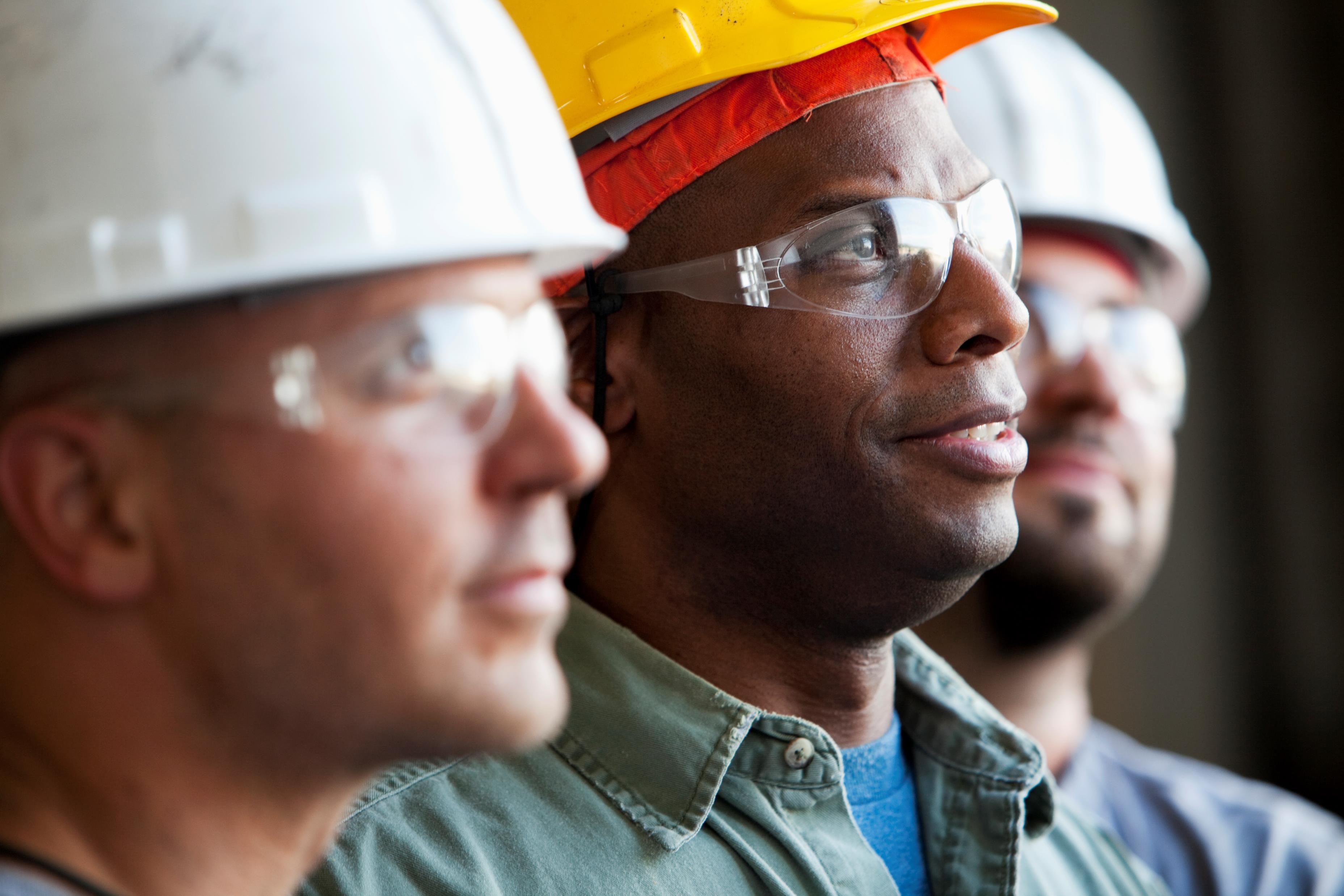 Active Learning
Relies on team activities and group discussions

Encourages participants to get involved and become more engaged

Helps frontline workers gain information needed to do jobs, resolve problems and attain safety related goals
Active Learning Strategies and Tools
Engage: Allow people to “see” value in their participation

Use Art: Encourage people to think using different parts of their brain

Give Ownership: Give people the autonomy to speak and be a part of the decision and solution in their own learning

Make it Relevant: Engagement comes from learning things that are relevant to work and/or personal lives
Move Around: Use activities or learning stations gets people moving around and increases creativity

Use Games: Encourages students to become involved and collaborate

Create Visuals: Use charts and graphs to elicit comments/discussions

Stop and Write: After discussing a topic, stop and have students write down what they remember.  Thinking is important to discussions and information retention.

Warm-ups: Working in pairs, have them discuss a question.  Then join another group and continue to build until there is one large group.
Active Learning Strategies and Tools
Barriers to Transition from Passive to Active Learning
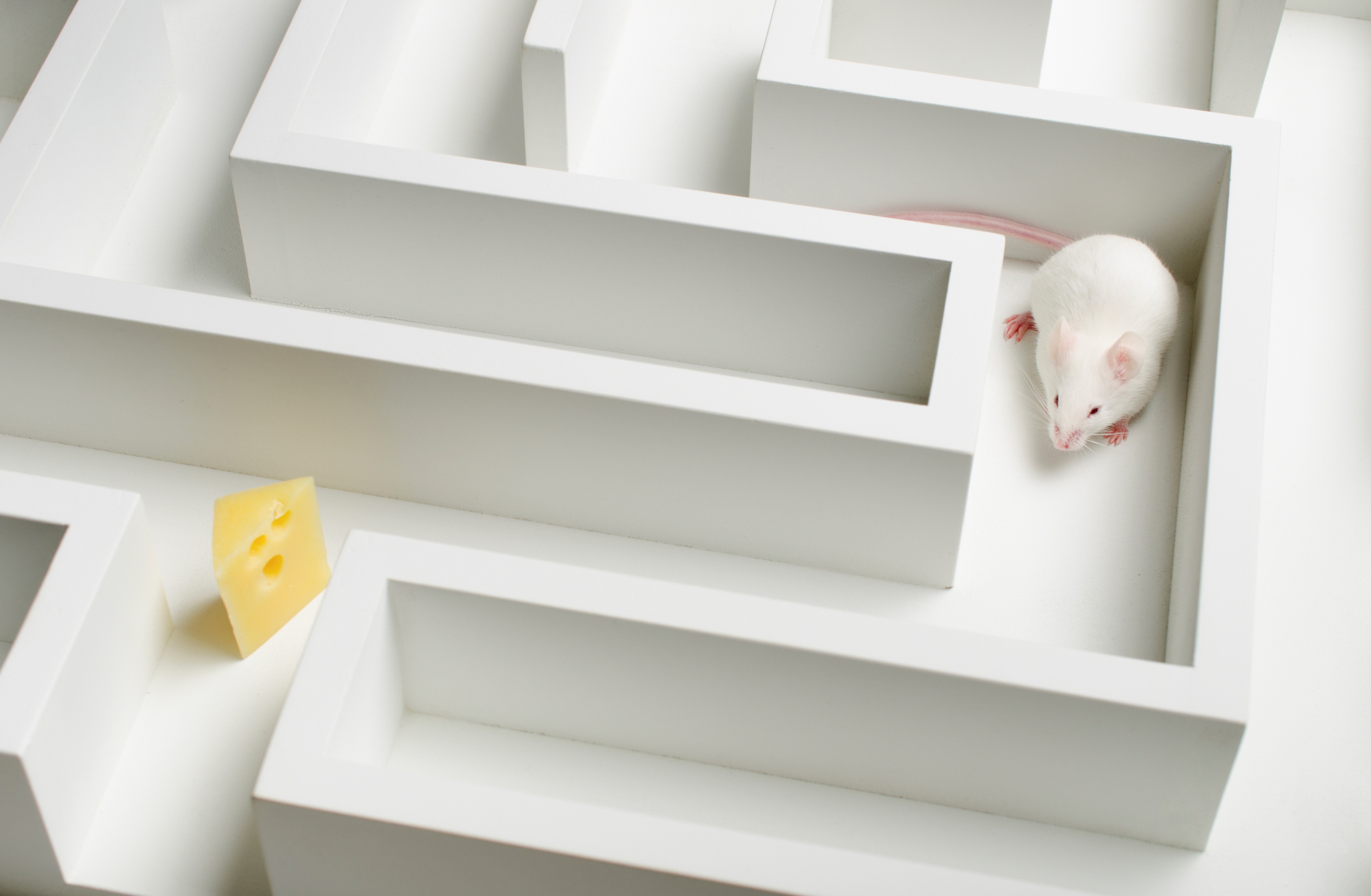 Active learning means there is more than one right answer.

Active learning is too risky.

Active learning doesn’t feel like learning.

Active learning requires a different kind of effort.
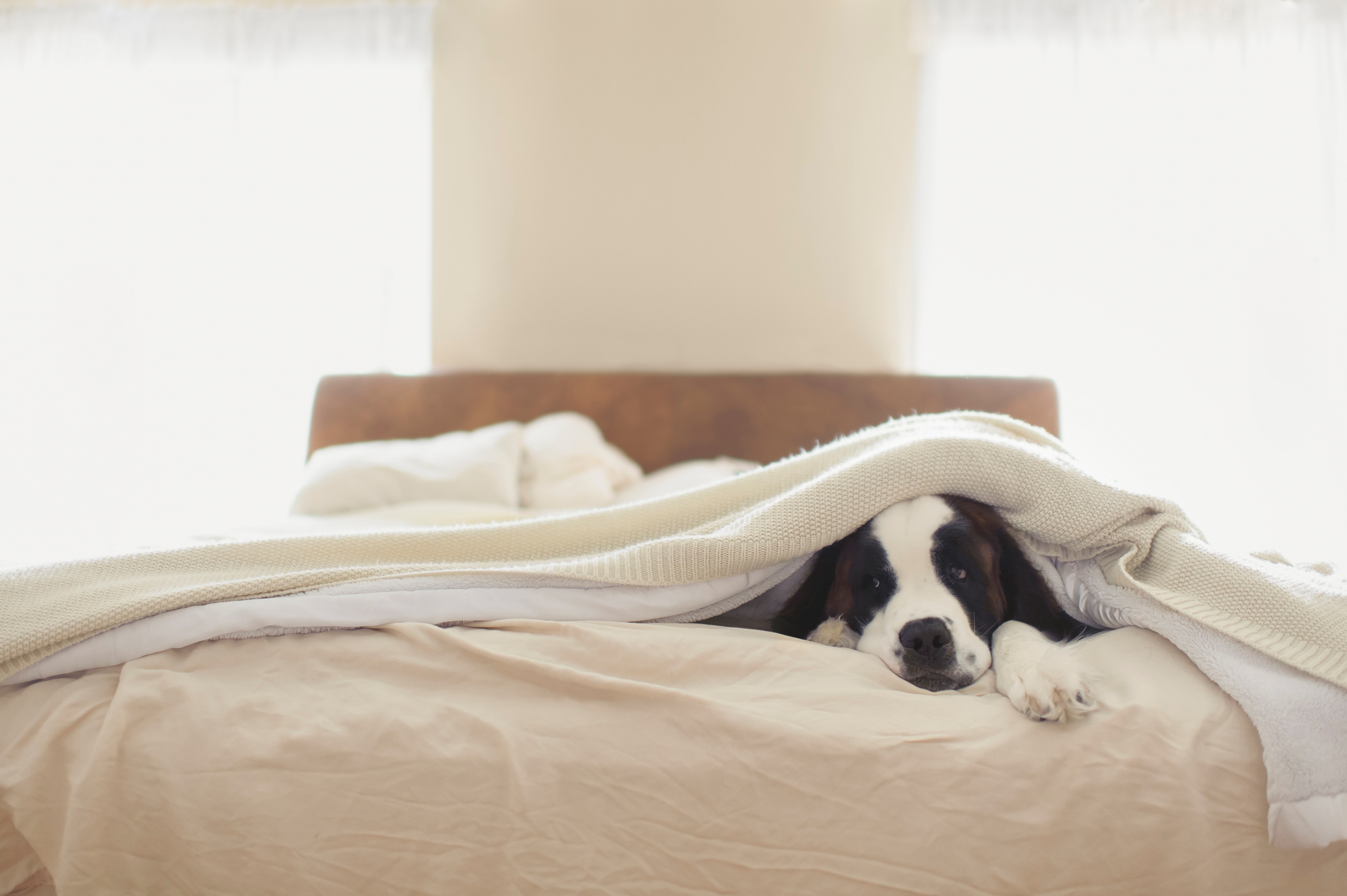 Complacency
Often talked about in relation to front-line workers

Not talked about in relation to trainers or instructors

“Complacency on the part of teachers tends to foster complacency toward learning in students.  Teachers will not promote active learning if teachers rely solely on lecture methods.”
Questions and Thoughts
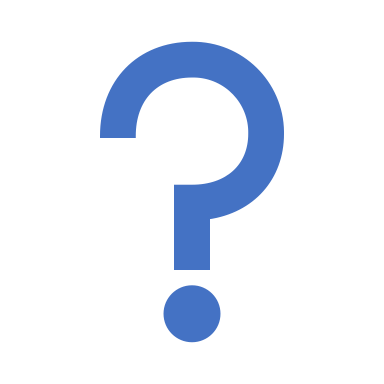 Questions?

Thoughts?

Suggestions?

Thank you…..